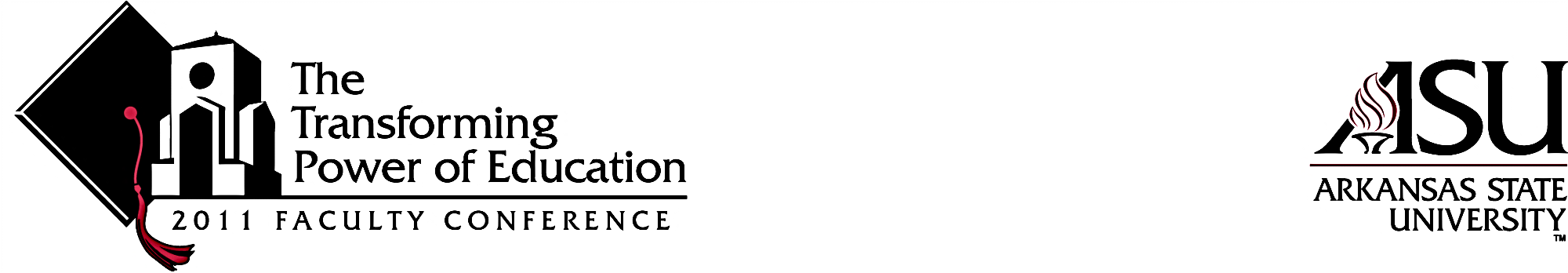 HLC Self-Study Up-Date
HLC Comprehensive Visit will be late September or early October 2012 
(HLC will confirm date in next few weeks)
HLC Self-Study Steering Committee
HLC Sub-Committees
Criterion 1: Mission and Integrity
	Co-Chairs: Louella Moore & Jeff Bailey
Criterion 2: Preparing for the Future
	Co-Chairs: Rich Grippo & Russ Hannah
Criterion 3: Student Learning and Effective Teaching
	Co-Chairs:  Deborah Owens & Jim Washam
Criterion 4: Acquisition, Discovery, and Application of 	Knowledge
	Co-Chairs:  Marie Dockter & Andy Novobilski
Criterion 5: Engagement and Service
	Co-Chairs:  Beverly Boals Gilbert & Pradeep Mishra
Foci of Self-Study
Assessment
Strategic Planning
Governance 
Institutional Growth and Change
International Students
Distance Education
Doctoral Programs
Research
Fall 2011 Objectives

Accreditation Educational Campaign (campus kick-off event planned) 
Continue collection of evidence by sub-committees
Work with self-study consultant to determine completeness of evidence 
Complete first draft of self-study document
Your assistance is still needed . . .